What has hands but can’t clap?
I have no legs, but I can run.

 I have no tongue, but I tell everyone:
 “Time to start work!” 
“Time to go to bed!” 
“Time to get up again, you sleepy head!”
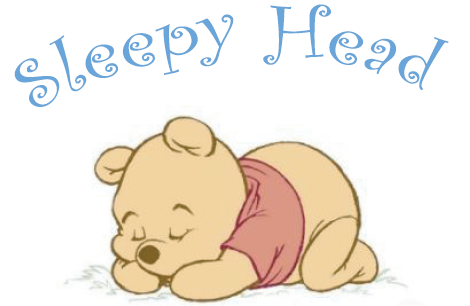 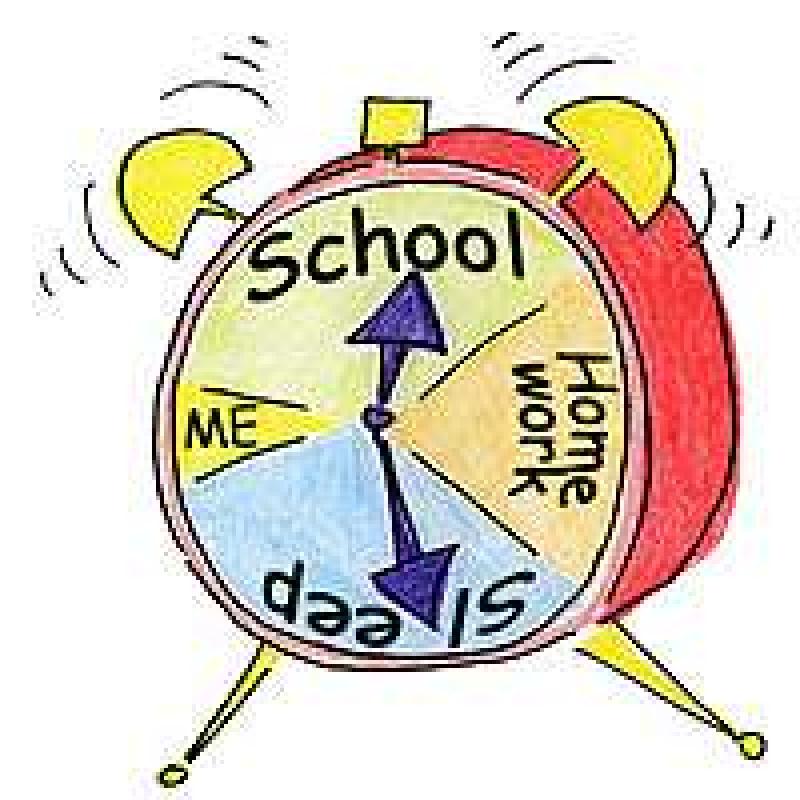 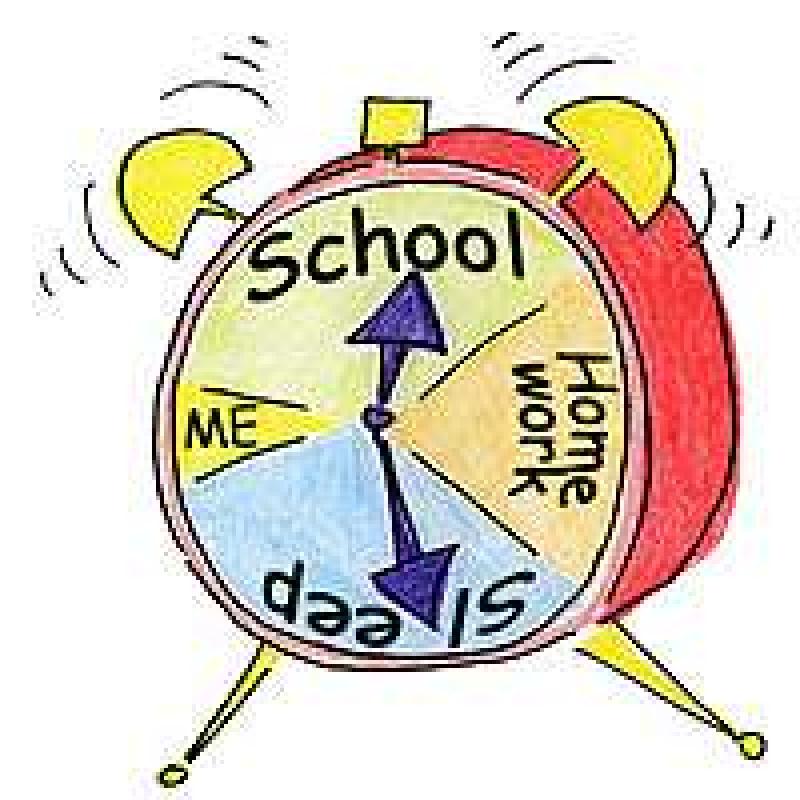 Daily routine
proverbs
It’s an early bird that catches 
Time is 
Time and tide 
Better late 
Every day is not 
No man can do 
All work and no play makes
Early to bed, early to rise
Jack a dull boy
two things at once
a worm
money
wait for no man
Sunday
than never
makes a man healthy, wealthy and wise.
collocations
get		go		go		go		have		have		have		have		come		iron		watch		buy		do		listen		read                         get
a__________  the laundry
b______________ up
c__________ dinner
d_____________ to bed
e______________ TV
f______________ home
g___________ breakfast
h______________ to work
i_______________ a book
j___________ to music
k_______________ a shower
l_______________ shopping
m_______________ a newspaper
n_______________ the clothes
o_______________ dressed
p_______________ lunch
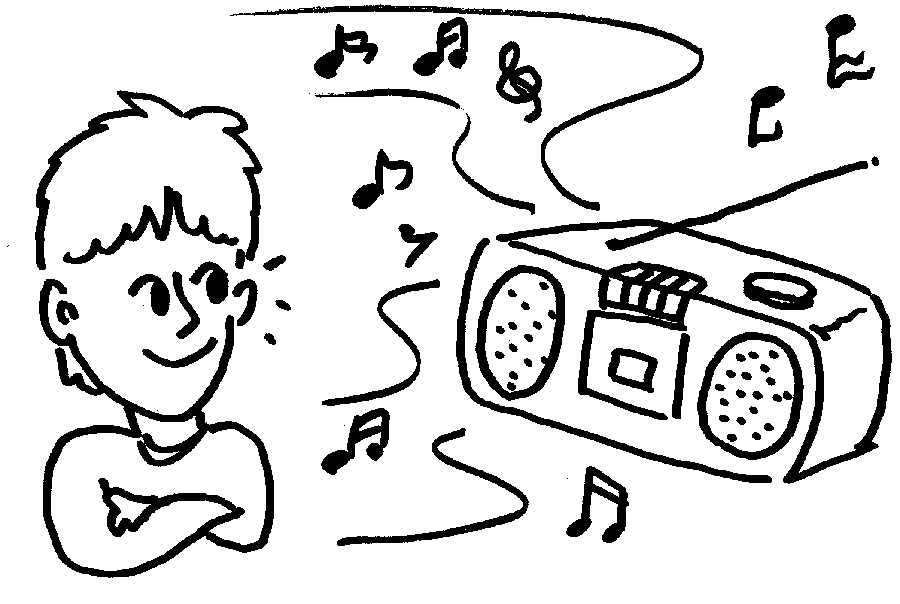 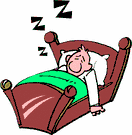 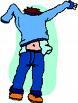 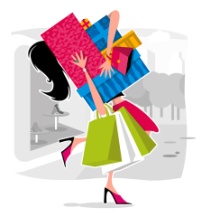 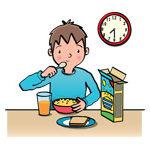 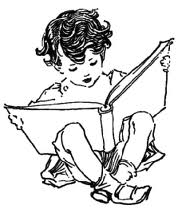 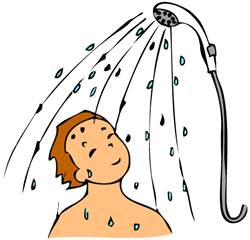 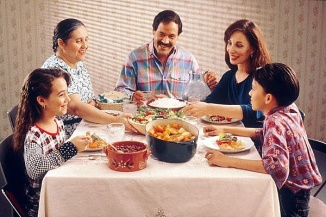 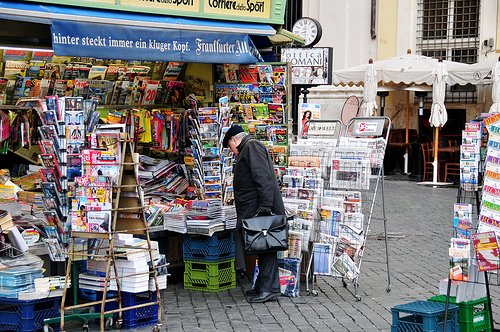 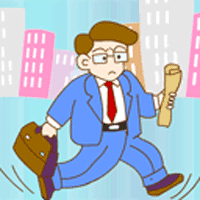 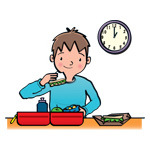 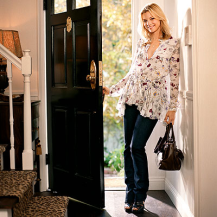 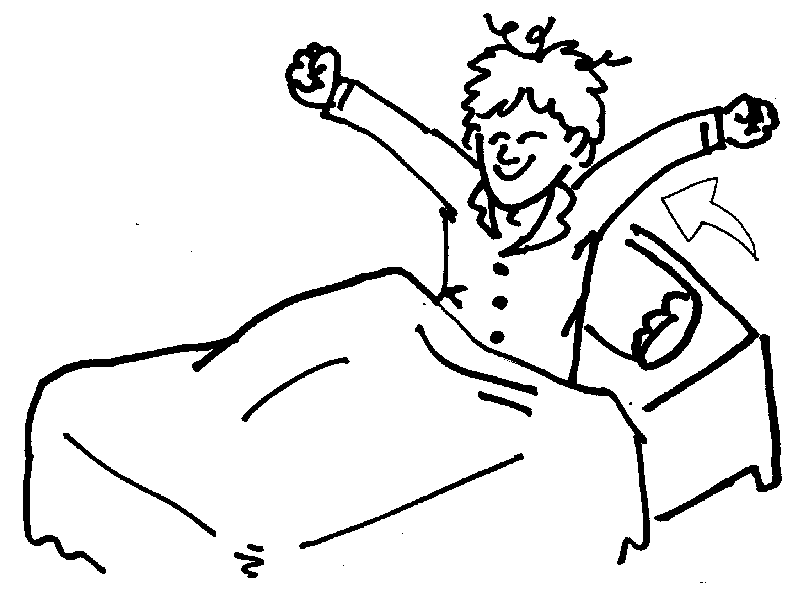 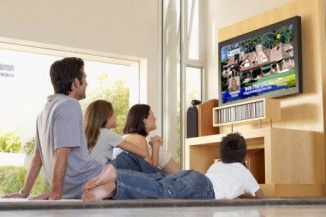 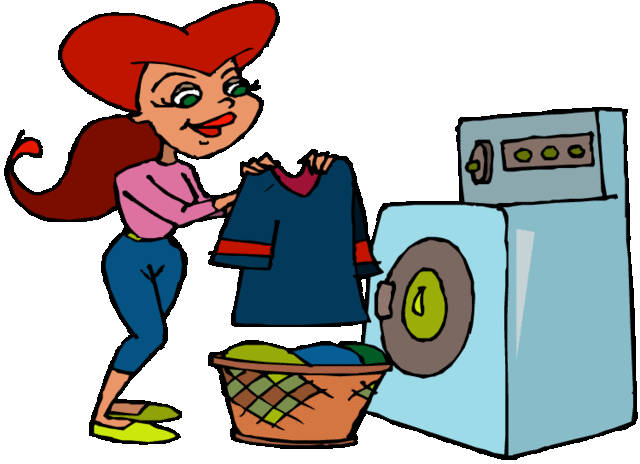 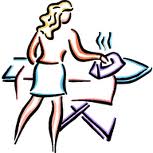 prepositions
___the morning                           ___the afternoon

____ the evening                              _______ night

_____five ____ six                                            _____five o’clock

___ Monday
prepositions
In the morning 
                                                              in   the afternoon
in the evening    
                                                 at five o’clock
at   night

from  five  to six          on Monday